Algoritmer og Datastrukturer
Korteste veje – mellem alle par af knuder (APSP)[CLRS, kapitel 25]
Korteste Veje mellem alle Par af Knude
Hvis alle kanter har positive vægte – kør Dijkstra’s algoritme n gange, én gang for hvert vi som startknude
O(n ∙ m ∙ log n)
v2
πij
dij
3
2
1
v3
v1
5
2
1
v4
v5
3
1
2
3
4
5
Ved ikke
π4,2 ?
v2
πij
dij
3
2
1
v3
v1
5
2
1
3
v4
v5
66 of 142
3
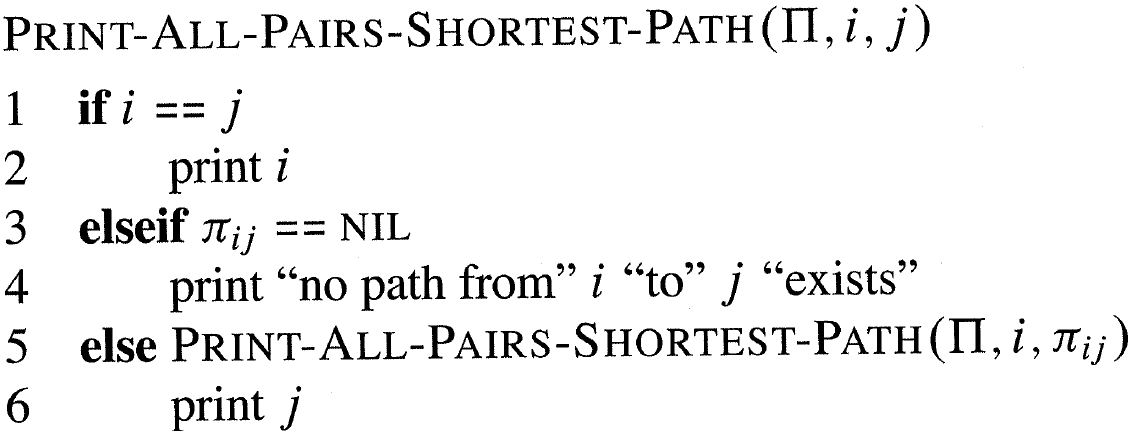 v2
πij
dij
3
2
1
v3
v1
5
2
1
v4
v5
Tid O(n)
3
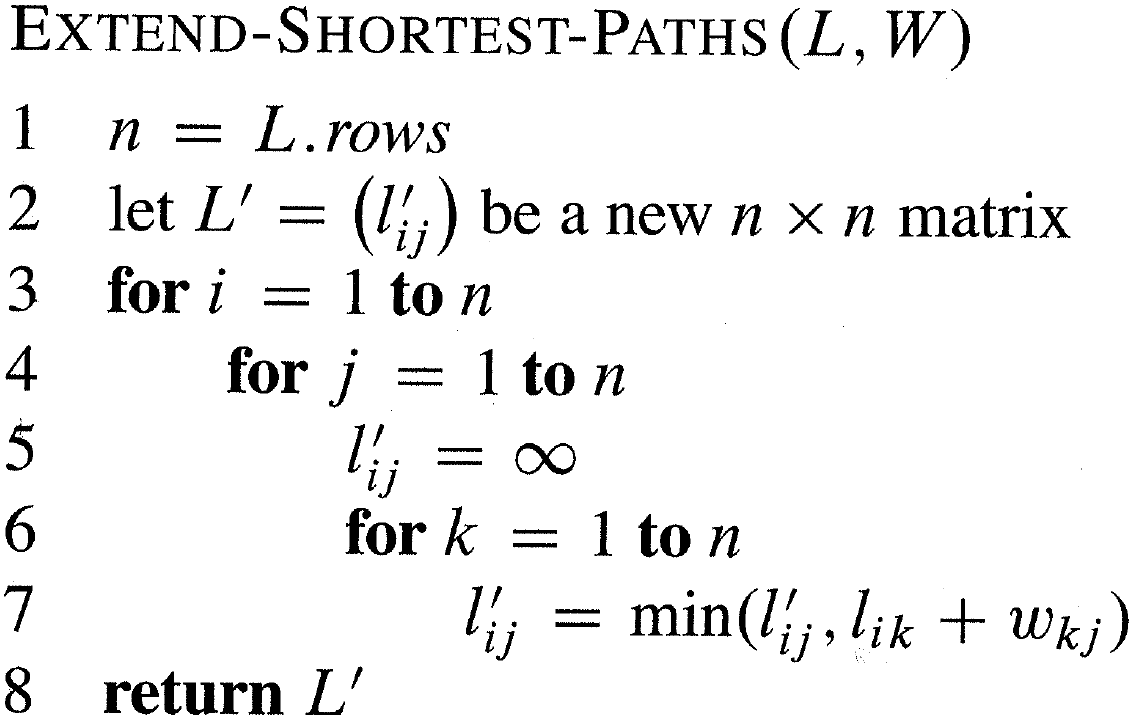 v1, ... ,vn
vj
...
vi
lik  

Δ kanter
vk
wkj
Lij = korteste afstand fra i til j for stier med Δ kanter
W = vægtmatricen
L’ij = korteste afstand fra i til j for stier med Δ+1 kanter
Tid O(n3)
[Speaker Notes: Extend shortest path = (min,+) matrix mulitiplication = tropisk matrix multiplikation (da matrix multiplikation over den tropiske algebra / tropiske semiring)]
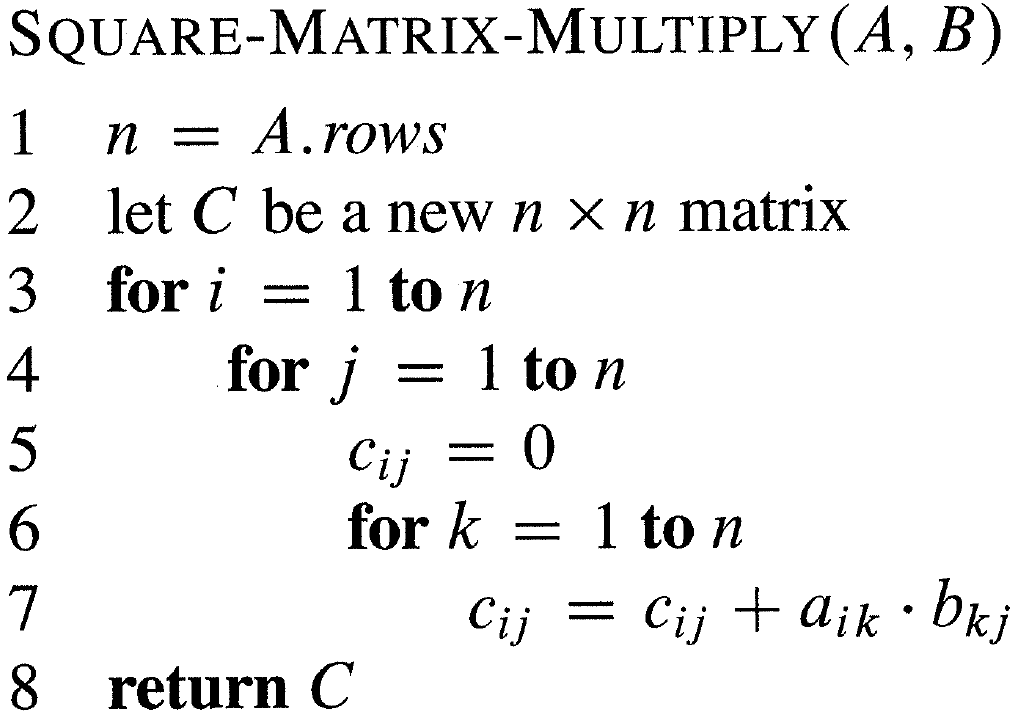 Tid O(n3)
[Speaker Notes: Extend shortest path = (min,+) matrix mulitiplication = tropisk matrix multiplikation (da matrix multiplikation over den tropiske algebra / tropiske semiring)]
v1, ... ,vn
vj
...
vi
lik  

m-1 kanter
vk
wkj
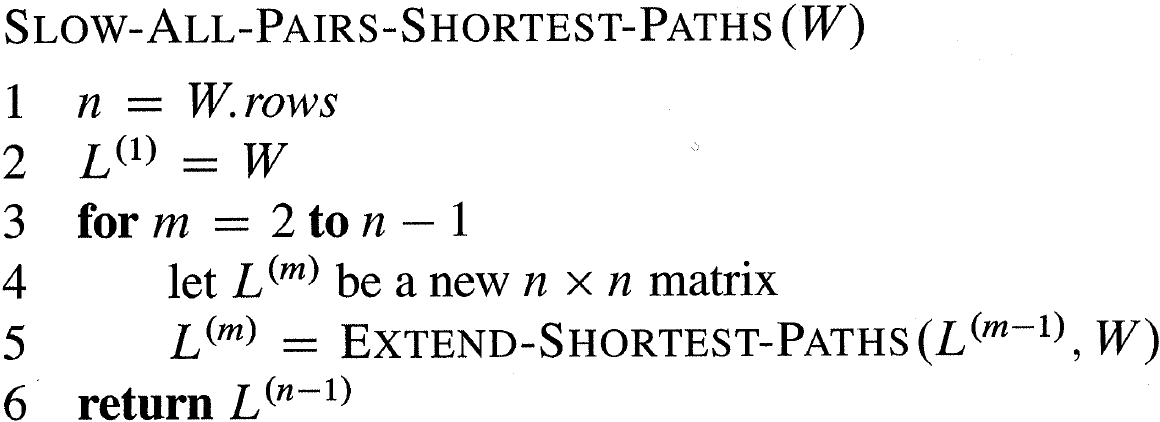 diagonalen = 0
L(m)ij = korteste afstand fra i til j for stier med m kanter
W = vægtmatricen
Tid O(n4)
[Speaker Notes: Eksempel på Dynamisk programmering]
L(3)1,3  ?
0
3
5
6
9
+∞
Ved ikke
v2
3
2
1
v3
v1
5
2
1
v4
v5
3
67 of 142
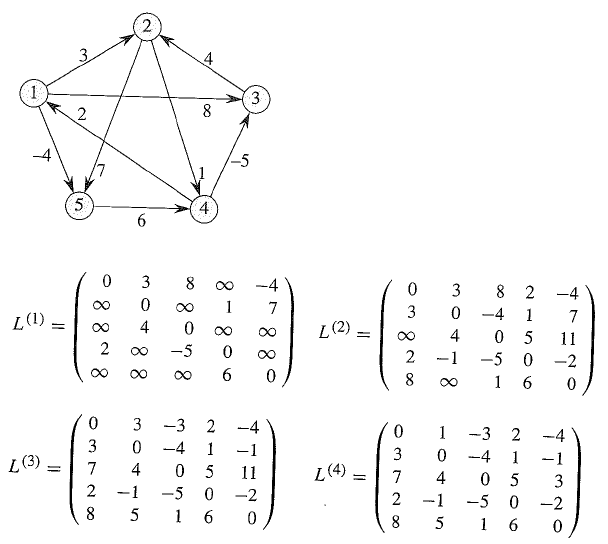 ?
input graf
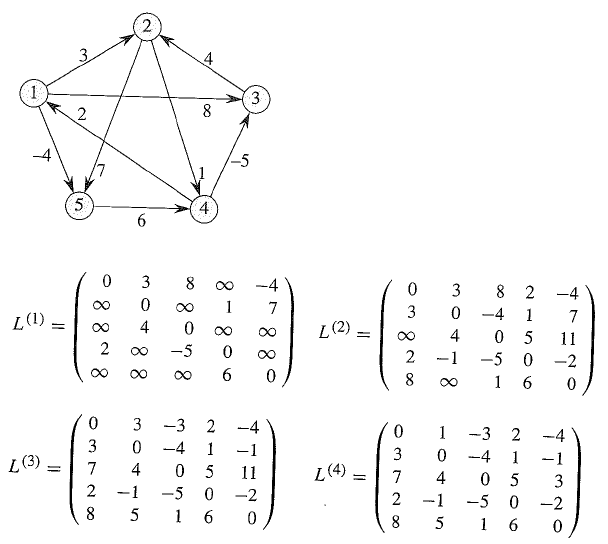 v1, ... ,vn
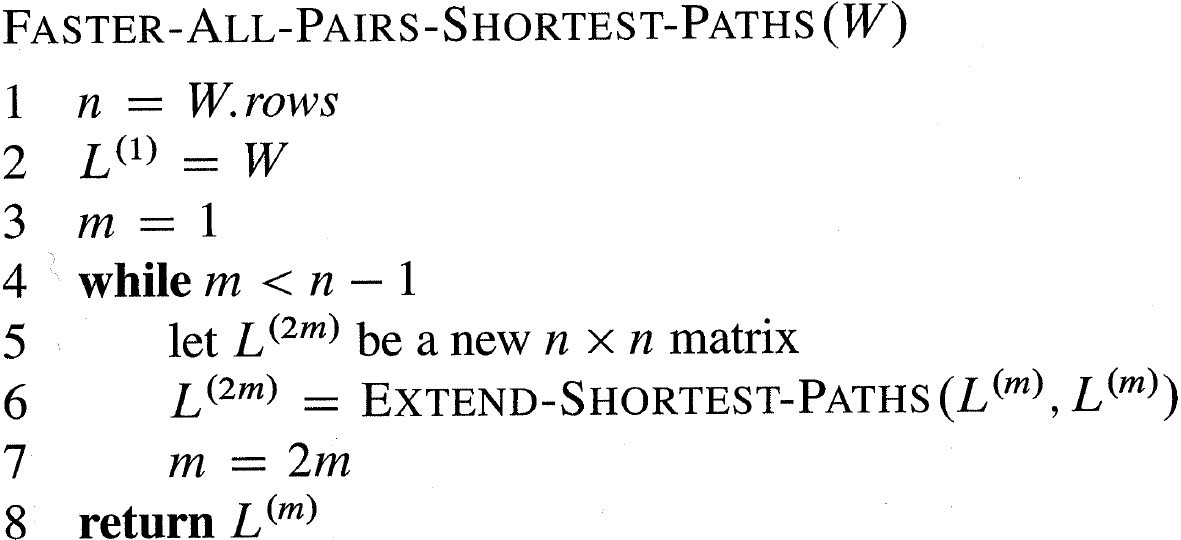 vj
lkj  

m kanter
...
vi
lik  

m kanter
vk
L(m)ij = korteste afstand fra i til j for stier med m kanter
W = vægtmatricen
Tid O(n3·log n)
Floyd-Warshall
v1, ... ,vk-1
vk, ... ,vn
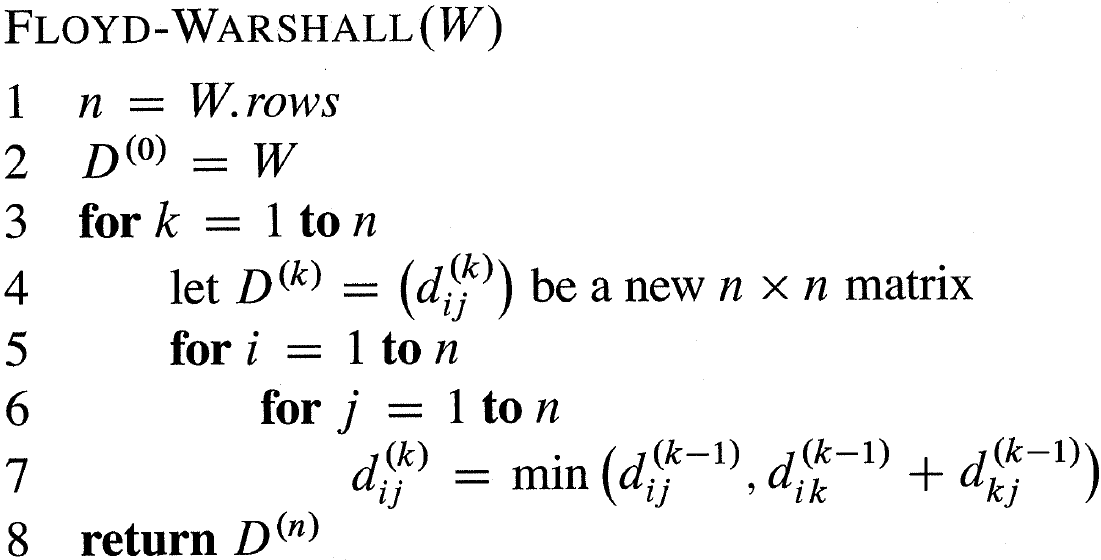 vk
vj
vi
d(k)ij = korteste vej fra i til j der kun går via 1..k
Tid O(n3)
[Speaker Notes: Igen dynamisk programmering, men nu ikke over afstande men over VIA knuder]
d (3)1,2  ?
3
4
6
7
+∞
Ved ikke
v5
3
1
1
v3
5
v1
1
1
7
v4
v2
3
68 of 142
Transitive Lukning(= Floyd-Warshall simplificeret)
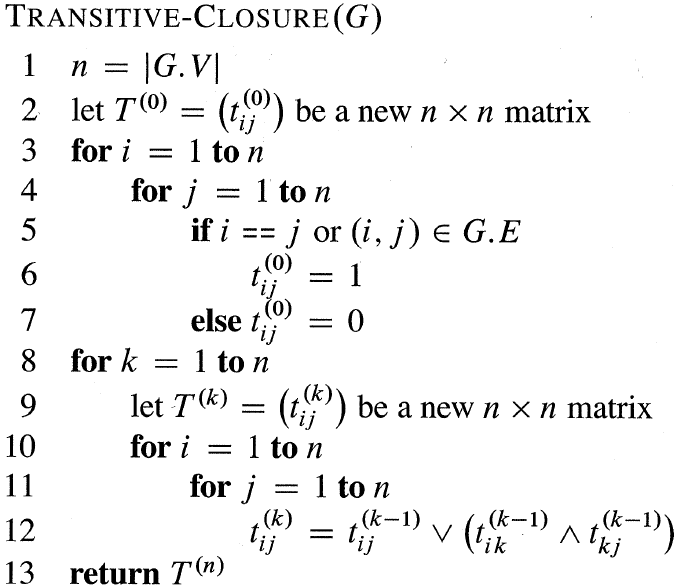 v1, ... ,vk-1
vk, ... ,vn
vk
vj
vi
t(k)ij = findes en vej fra i til j der kun går via 1..k
Tid O(n3)
Transitive Lukning: Eksempel
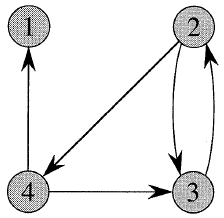 input graf + selvløkker
?
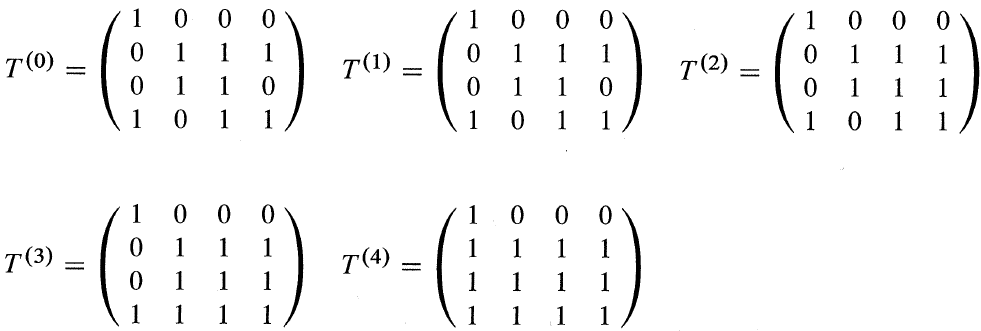 Johnson’s AlgoritmeKorteste veje mellem alle par af knuder (APSP)
Johnson’s Algoritme

Ide: 	Kør Dijkstra på en graf G’ uden negative kanter, som har de samme korteste veje som i G
Højdetransformation
tilknyt hver knude u en arbitrær højde h(u)
3 + 2 - 4
4
2
3
1
v3
v1
v3
v1
w’(u,v) = w(u,v) + h(u) – h(v)
5
10
-2
-3
-3
-10
v4
v2
v4
v2
-1
-5
1
-3
[Speaker Notes: I Johnson’s algoritme vil vi tilstræbe at vælge et h, så G’ ikke har negative kanter]
Johnson’s Algoritme
w’(u, v) = w(u,v) + h(u) – h(v)
-3
-3
w’(u, v) = w(u, v) + h(u) - h(v) ≥ 0
 da   h(v) ≤  h(u) + w(u, v)
3
3
v3
v3
v1
v1
-1
0
0
0
s
5
2
-2
0
-3
0
0
Tilføj knude s og kanter fra s til alle knuder med vægt 0
Lad h(u) = dG(s, u) – SSSP Bellman-Ford i tid O(n∙m)
Kør Dijkstra fra hvert vi i G’ i tid O(n∙(n∙log n + m))
Lad dG(vi, vj) = dG’(vi, vj) + h(vj) – h(vi)
v4
v4
v2
v2
0
-1
0
3 = 2 + 0 – (-1)
[Speaker Notes: Antager Fibonacci heap til Dijkstra]
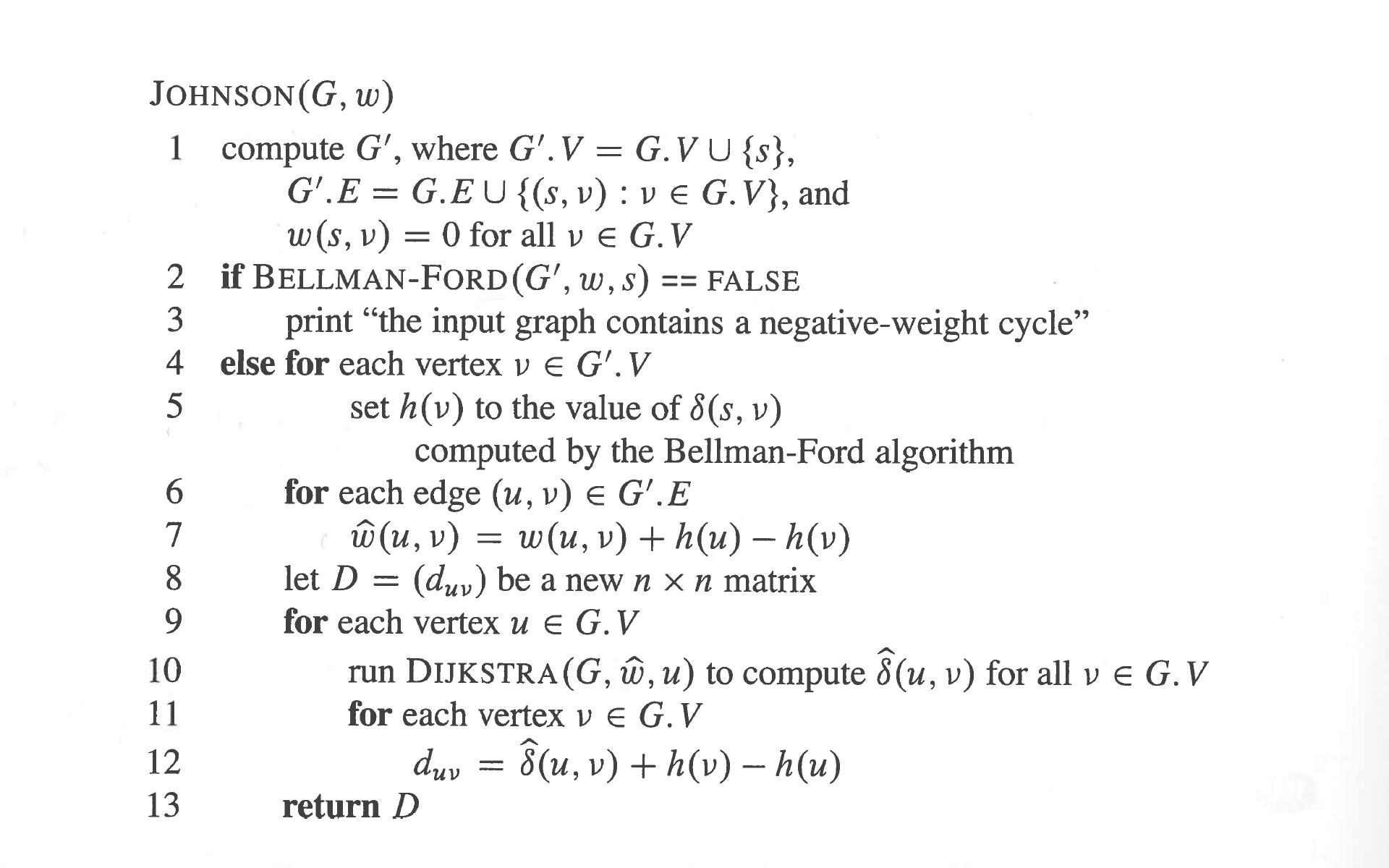 Tid O(n2∙log n + n∙m)
[Speaker Notes: Antager Fibonacci heaps for prioritetskø]
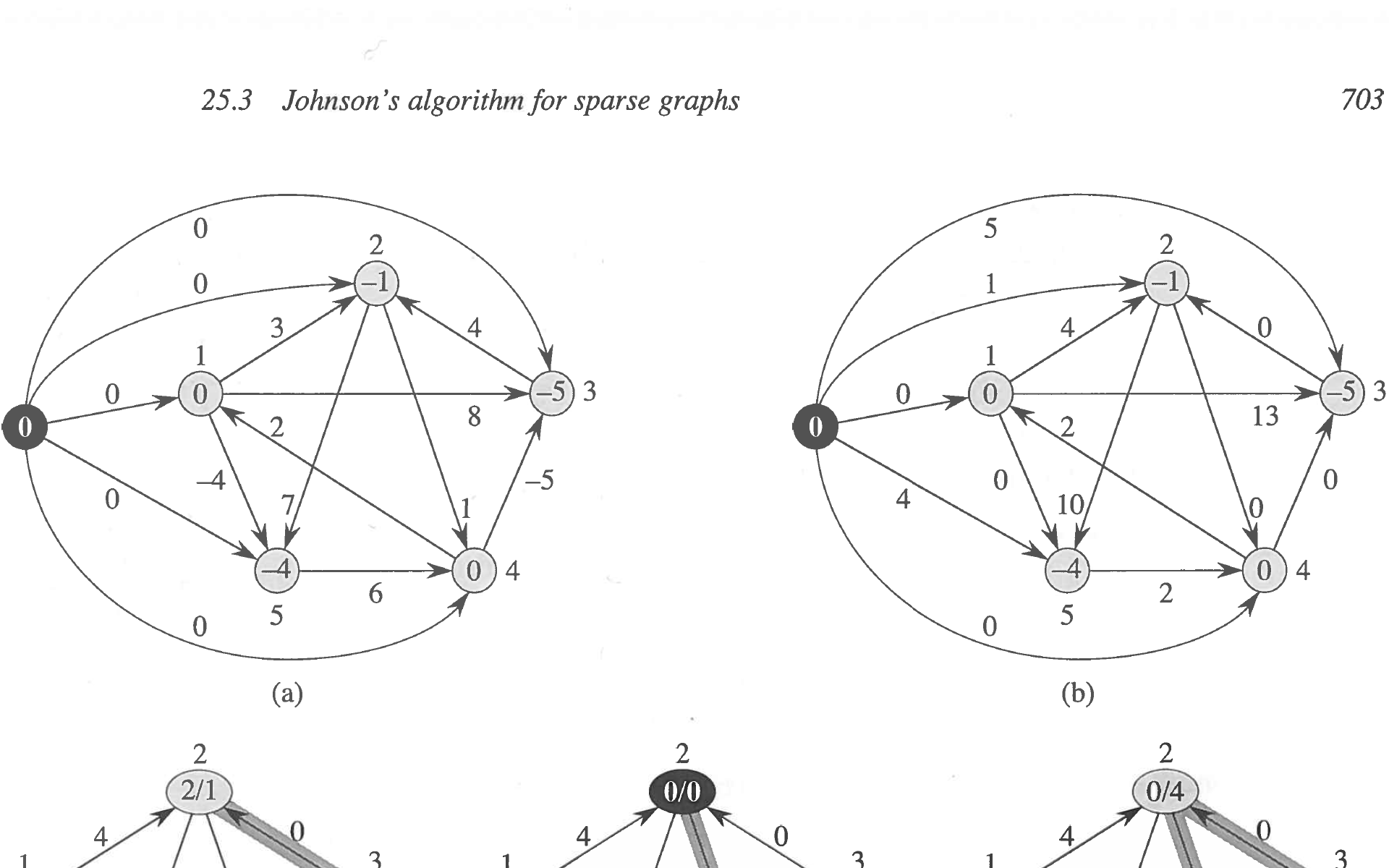 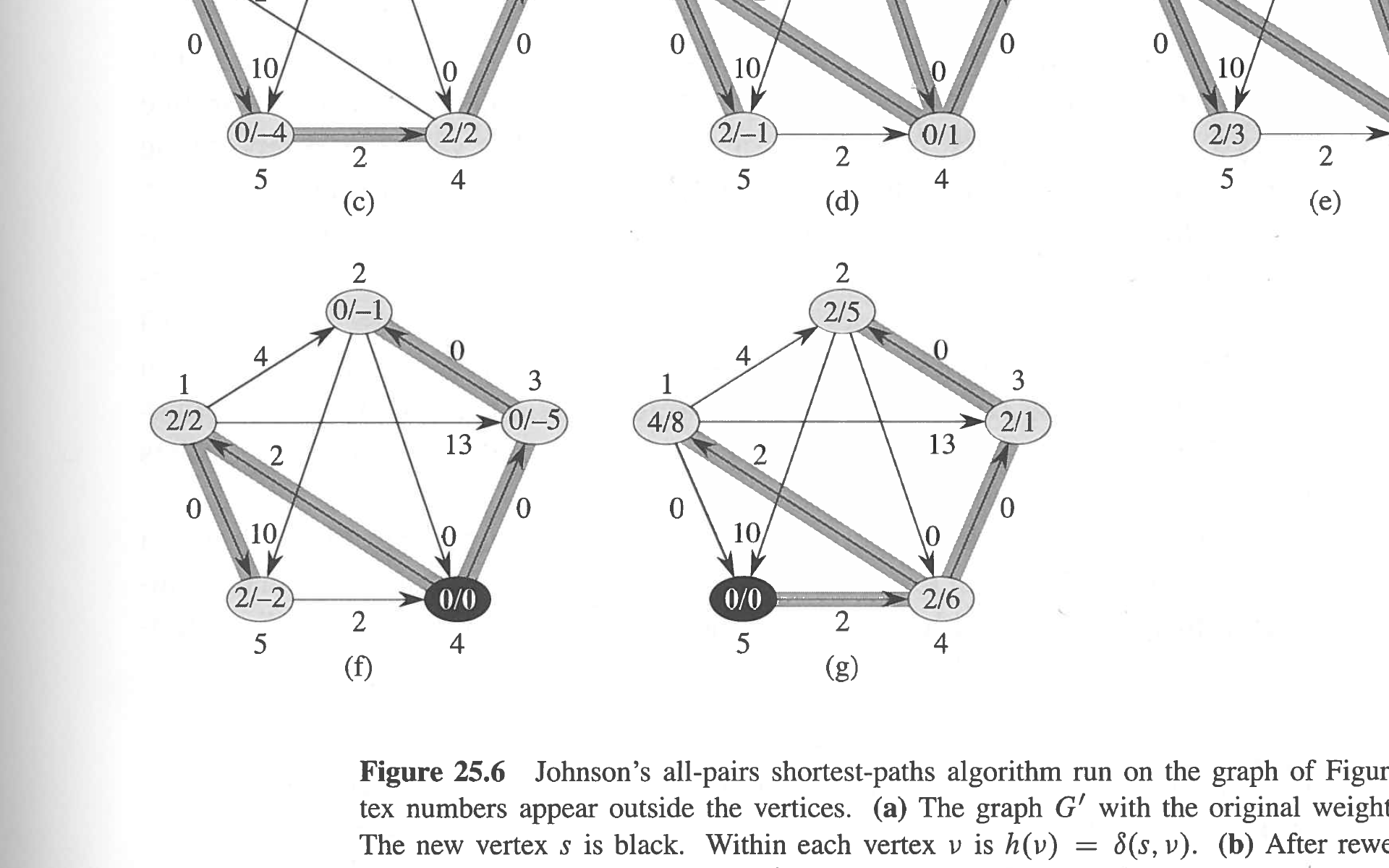 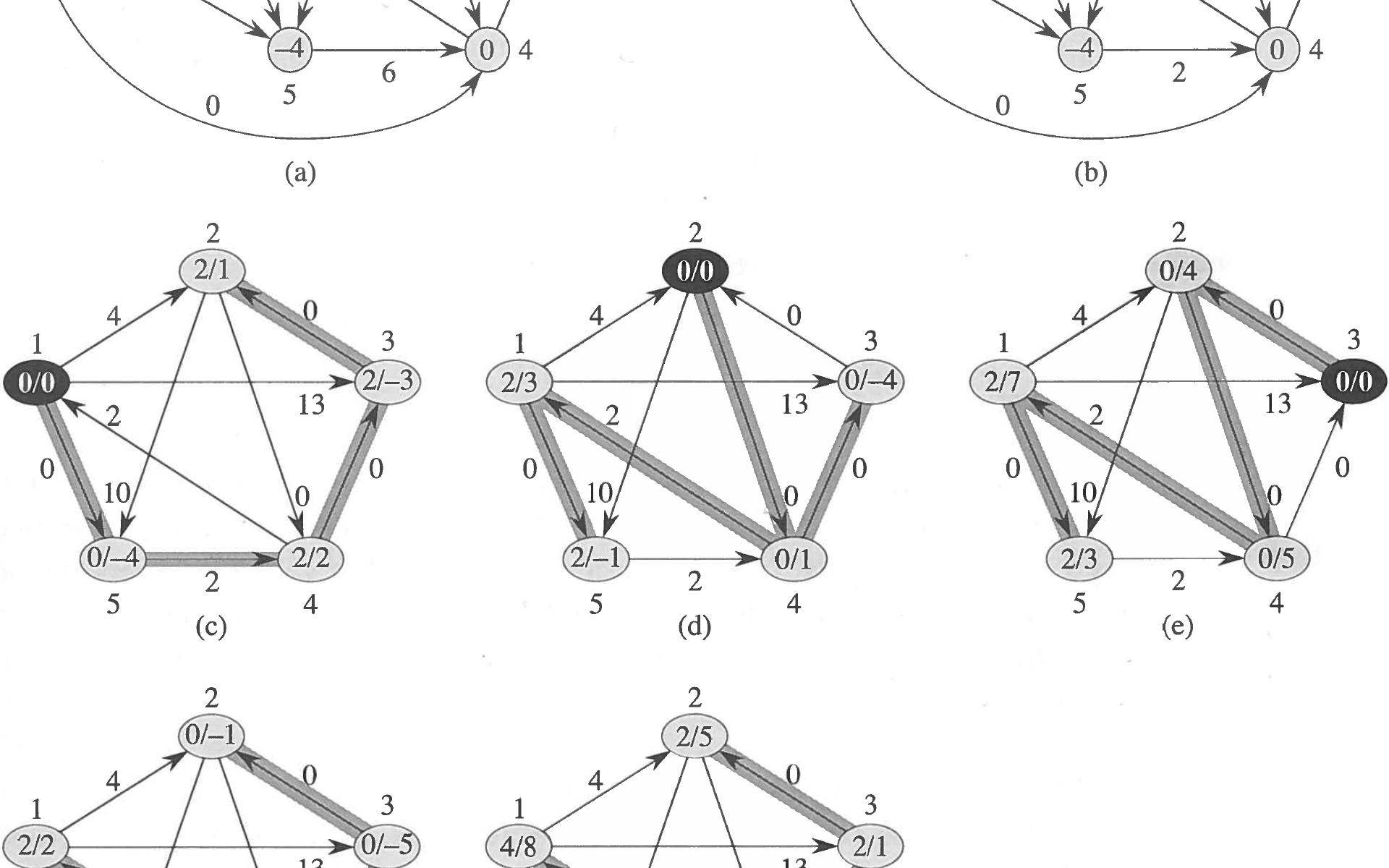 Korteste Veje
(1)
(2)
(2)
(3)
(3)
(2)
Forskellige prioritetskøer: (1) binær heap, (2) Fibonacci heap, (3) array
[Speaker Notes: Fibonacci Heaps = kapitel 19 i bogen]
IKKE PENSUM
Korteste veje med preprocessering
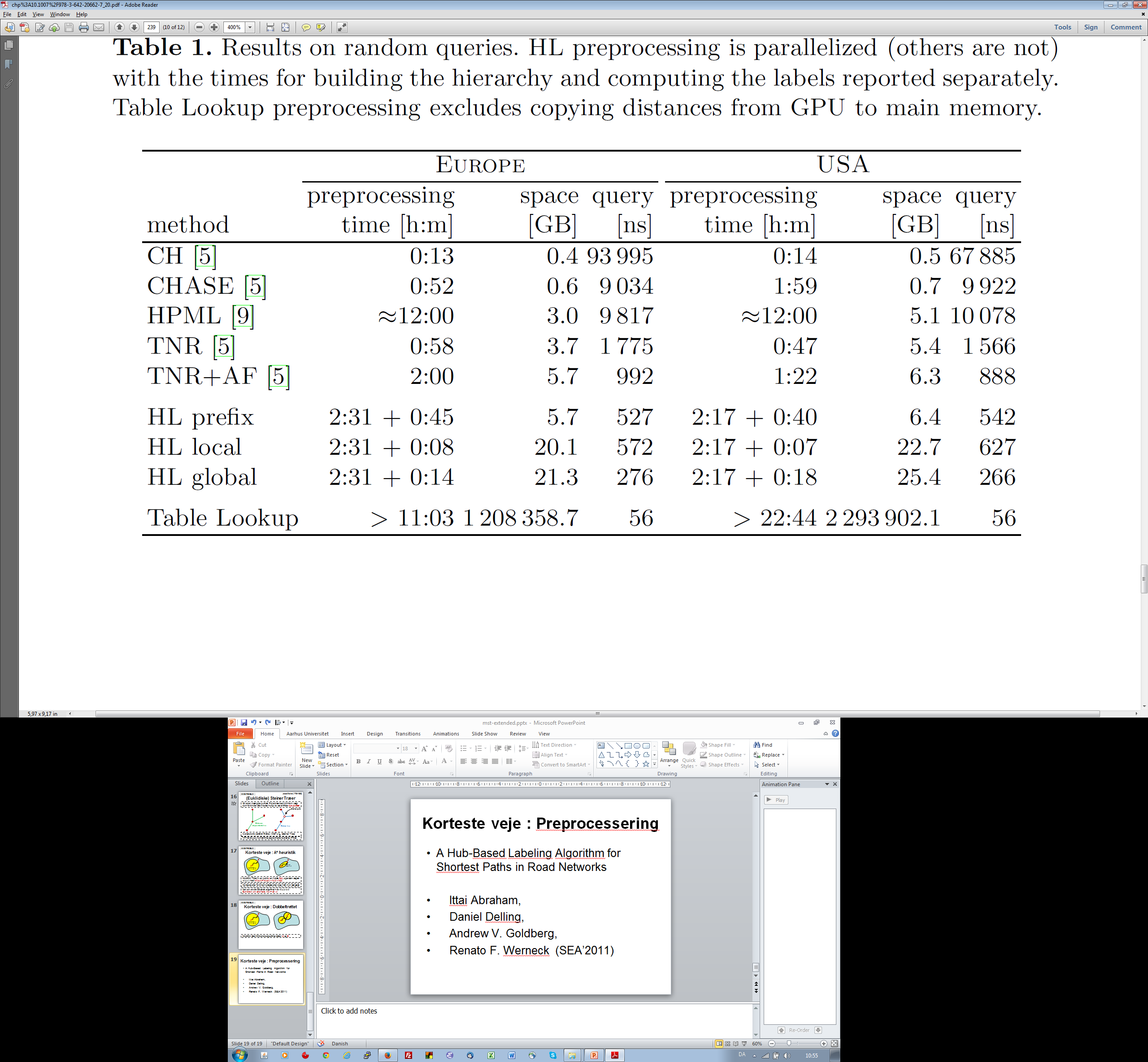 APSP
A Hub-Based Labeling Algorithm for Shortest Paths in Road Networks,
Ittai Abraham, Daniel Delling, Andrew V. Goldberg, Renato F. Werneck  (SEA’2011)
[Speaker Notes: CH = contraction hierarchies
CHASE = contraction hierarchies + arc flags
HPML High-Performance Multi-Level Routing
TNR = Transit node routing
TNR+AF = TNR + arc flags
HL = Hub-based Labeling]
IKKE PENSUM
A*-algoritmen : korteste vej s      t
Trekantsuligheden
4.39
4
Dijkstra
0.00
-5.00
7.16
-3.16
1.16
w’(u,v) = w(u,v) + h(u) – h(v)
Dijkstra
1.25
3
3
1.16
1.41
-1.41
-3.16
0.25
4
0.84
2
4
2
4.10
0.59
3
0.00
4.94
0.90
6
A* reducerer i praksis antallet af knuder Dijkstra’s algoritme besøger
4.10
-5.10
Youtube: Compare A* with Dijkstra algorithm
IKKE PENSUM
B
B
A
A
Dobbeltrettet Dijkstra
Dijkstra
område besøgt af Dijkstra’s algoritme
Start Dijkstra’s algoritme både i A og B
B
B
område besøgt af A*
Dobbeltrettet A*
A
A
A*
Start A* både i A og B
Intuitivt: Start Dijkstra’s algoritme både i A og B
[Speaker Notes: Fra B skal man kigge på kanterne i modsat retning.]